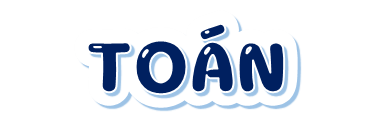 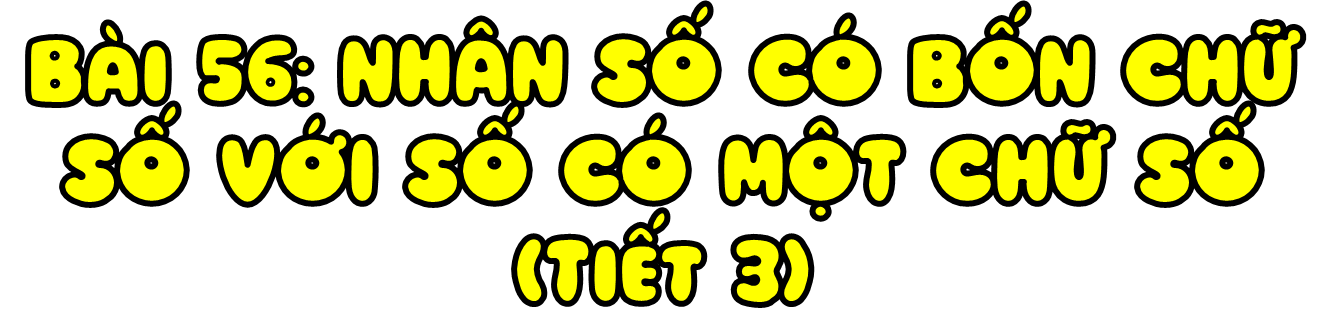 Luyện Tập – Trang 45
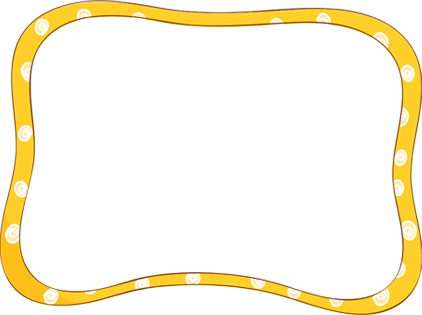 Đặt tính rồi tính
1
1 008 x 9
1 619 x 5
1 107 x 8
1 041 x  6
Làm vở
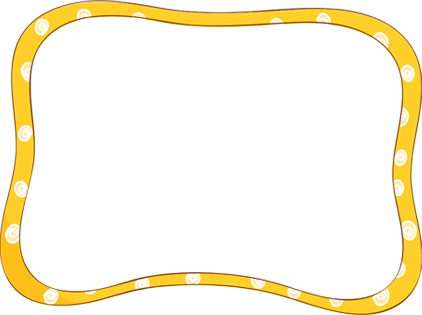 Đặt tính rồi tính
1
1 008 x 9
1 619 x 5
1 107 x 8
1 041 x  6
1 041
1 008
1 107
1 619
x
x
x
x
6
9
8
5
6 246
9 072
8 856
8 095
2
Một sư đoàn có 4 trung đoàn, mỗi trung đoàn có 1 300 người. Sau đó sư đoàn được bổ sung thêm 450 người. Hỏi lúc này, sư đoàn có tất cả bao nhiêu người?
Làm vở
Tóm tắt:
Bài giải:
Ban đầu sư đoàn có số người là:
1 300 x 4 = 5 200 (người)
Sau khi thêm 450 người, sư đoàn có số người là:
5 200 + 450 = 5 650 (người)
Đáp số: 5 650 người
Sư đoàn: 4 trung đoàn
Mỗi trung đoàn: 1 300 người
Bổ sung thêm: 450 người
Có tất cả: …. người ?
Số
?
Lực sĩ mèo và rùa thi tài.
3
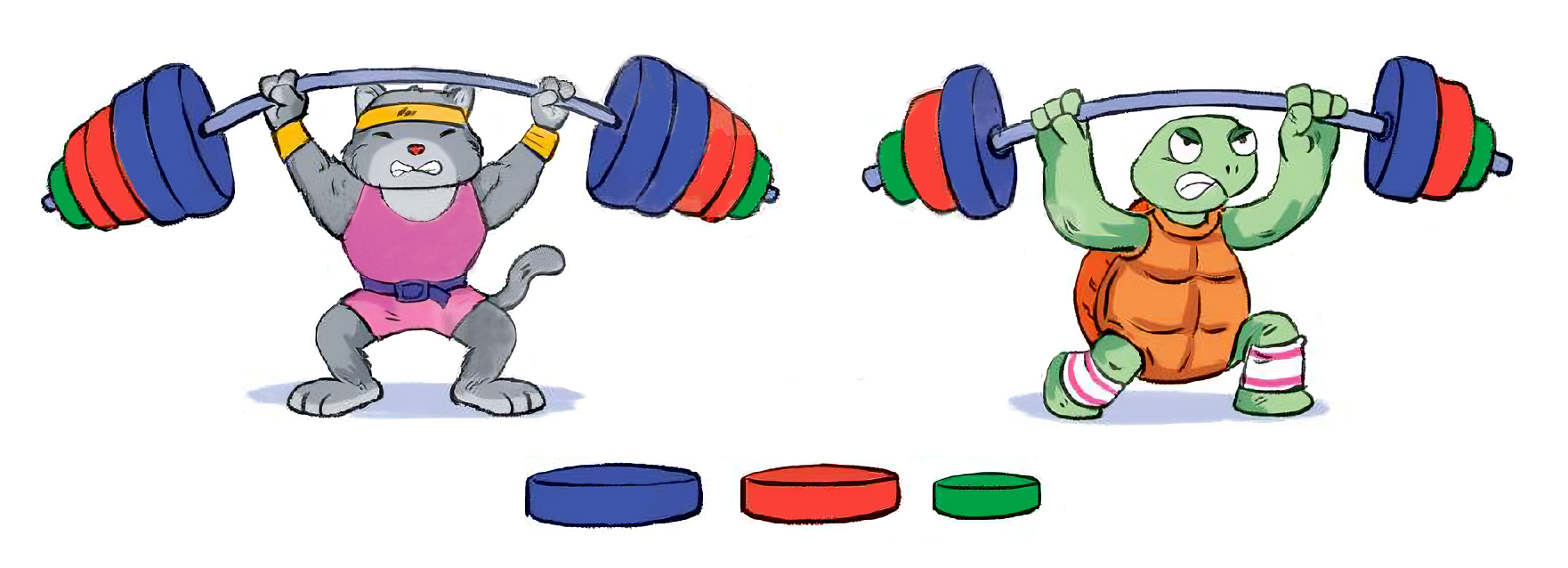 1 600 g
3 100 g
1000g
1000g
1000g
1000g
500g
1000g
1000g
100g
500g
500g
100g
500g
500g
500g
100g
100g
a) Mỗi bên tạ của mèo cân nặng
b) Mỗi bên tạ của rùa cân nặng
g.
g.
Mèo nâng được
Rùa nâng được
g.
g.
?
?
?
?
3 100
6 200
500g
100g
1 600
3 200
1000g
[Speaker Notes: - Lực sĩ mèo:
Mỗi bên tạ của mèo cân nặng số g là 1 000 + 1 000 + 500 + 500 + 100 = 3 100 g.
Mèo nâng được số gam là 3 100 x 2 = 6 200 g.
- Lực sĩ rùa:
Mỗi bên tạ gồm 1 đĩa tạ nặng 1 000 g, 1 đĩa tạ nặng 500 g và 1 đĩa tạ nặng 100 g.
Mỗi bên tạ của rùa cân nặng số g là 1 000 + 500 + 100 = 1 600 g.
Rùa nâng được số gam là 1 600 x 2 = 3 200 g.]
Tìm chữ số thích hợp.
4
b)
a)
1
2
1
5
1
2
5
3
?
?
?
4
3
4
8
6
0
6
7
5
9
?
?
?
?
?
Tìm chữ số thích hợp.
4
b)
a)
1
7
1
5
1
2
1
5
2
2
5
3
4
4
3
6
8
6
0
4
8
6
0
6
7
5
9
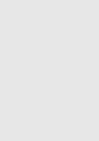 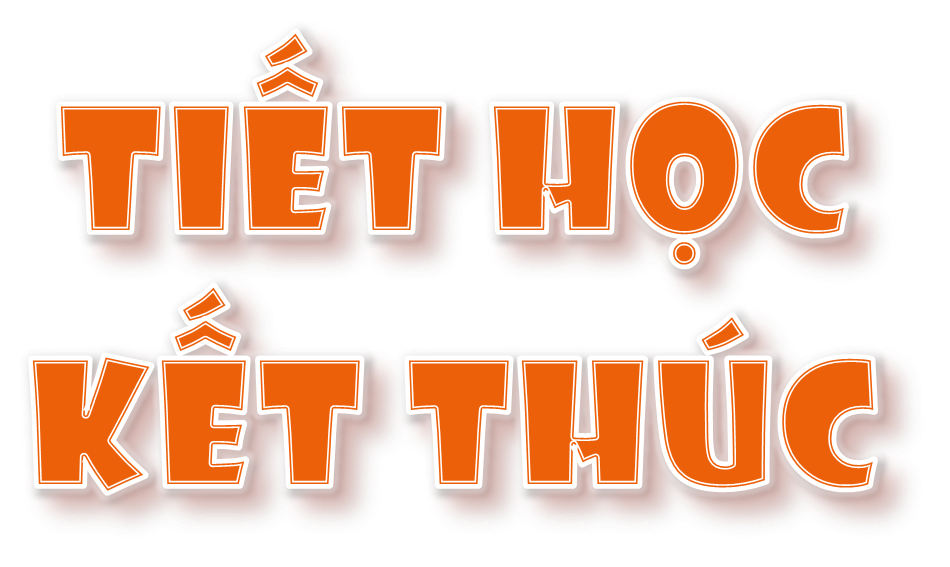